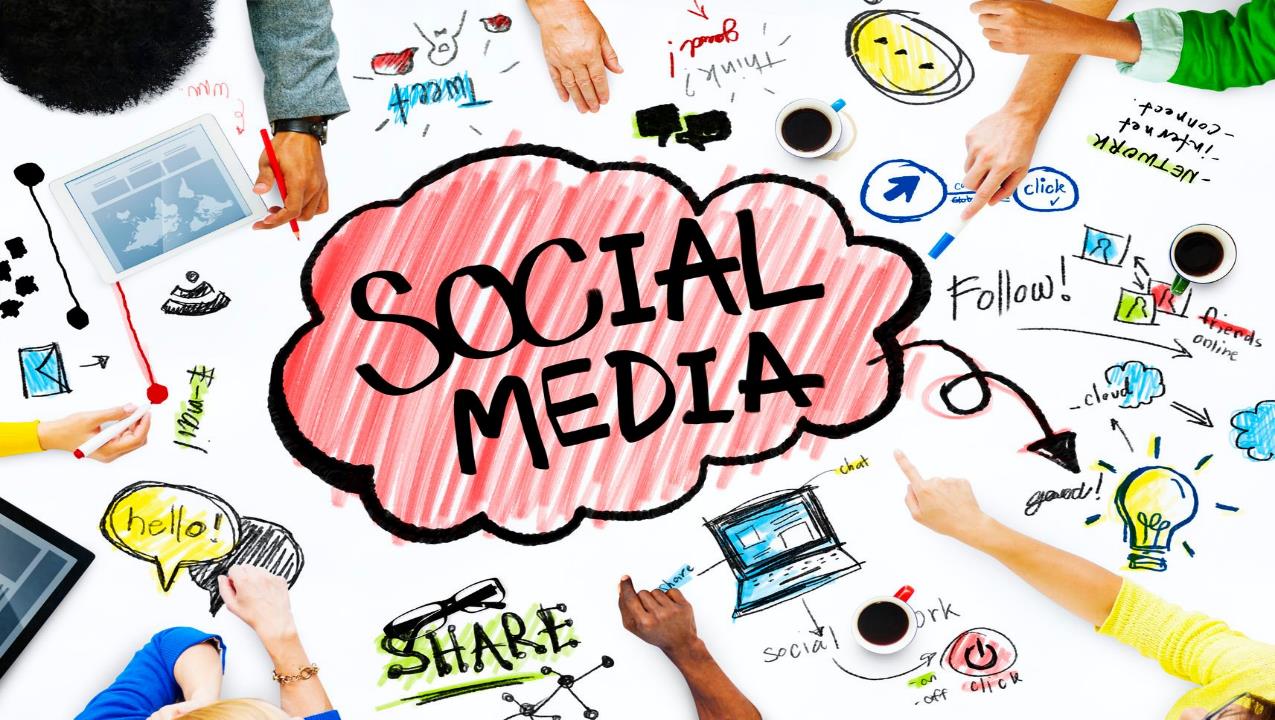 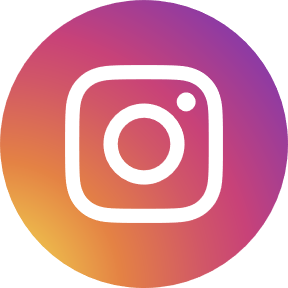 CONCURSO
#EnArgosSomos

Publicación en Instagram 
Incluye el HT o etiqueta #EnArgosSomos
Etiqueta nuestra cuenta @Cementos_Argos

Premios de www.tiendavirtualargos.com
Activo hasta 10:45 am. La rifa será en vivo
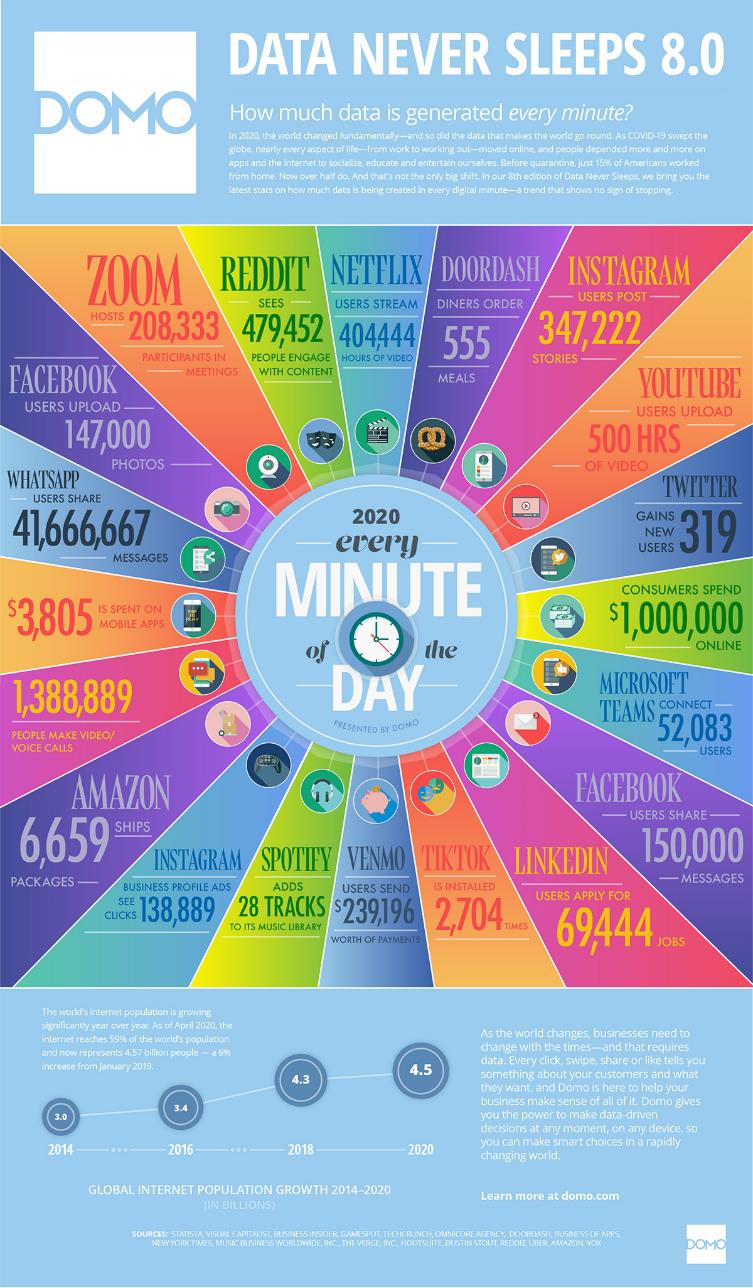 11/19/2020
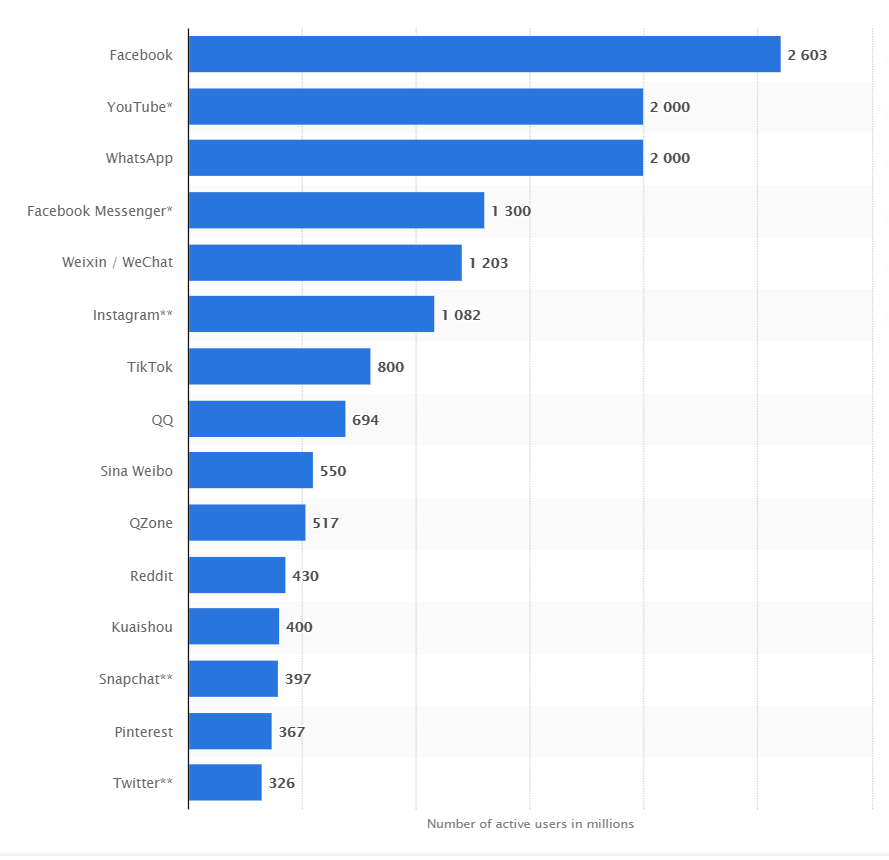 Las redes sociales más populares en el mundo a julio de 2020.Listadas según el número de usuarios activos (en millones).
Fuente: https://www.statista.com/statistics/272014/global-social-networks-ranked-by-number-of-users/
80%
de los consumidores es probable que compren un artículo según las sugerencias de sus amigos y familiares.
ALGUNAS CIFRAS
COL
HON
PAN
RD
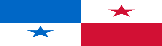 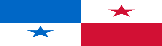 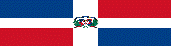 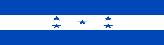 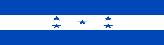 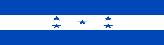 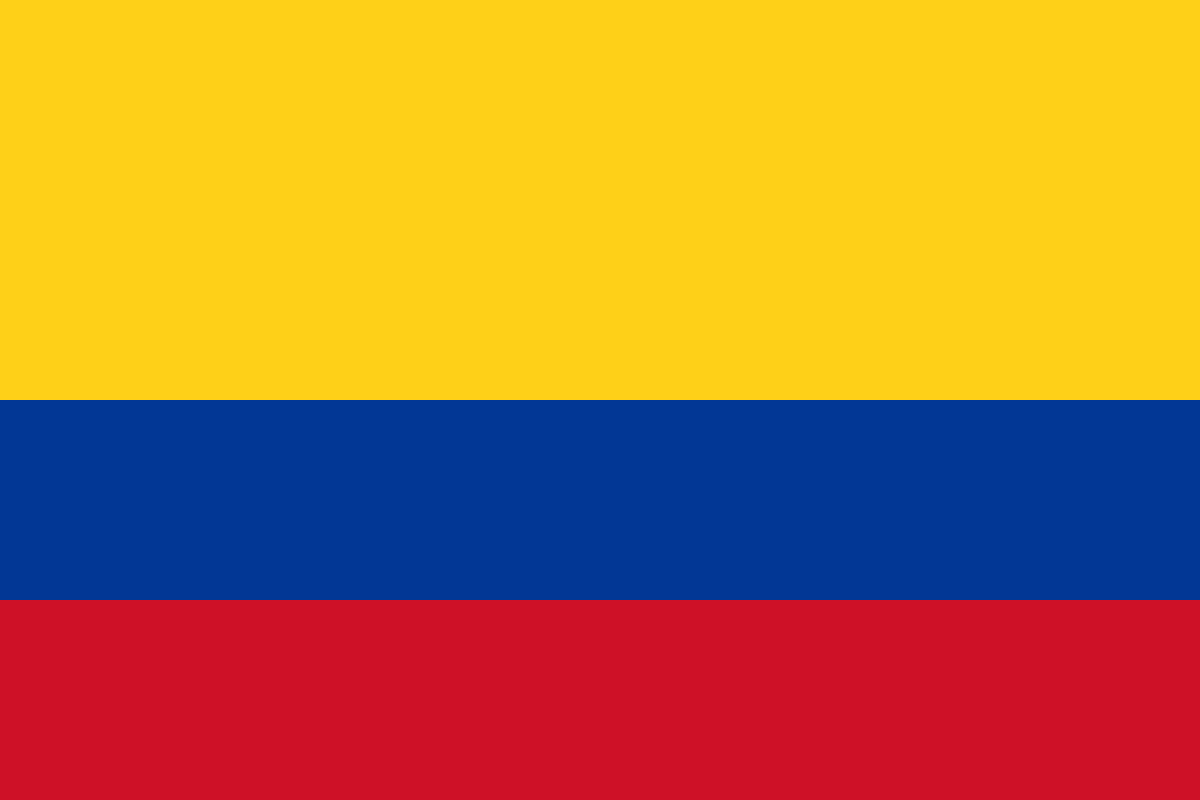 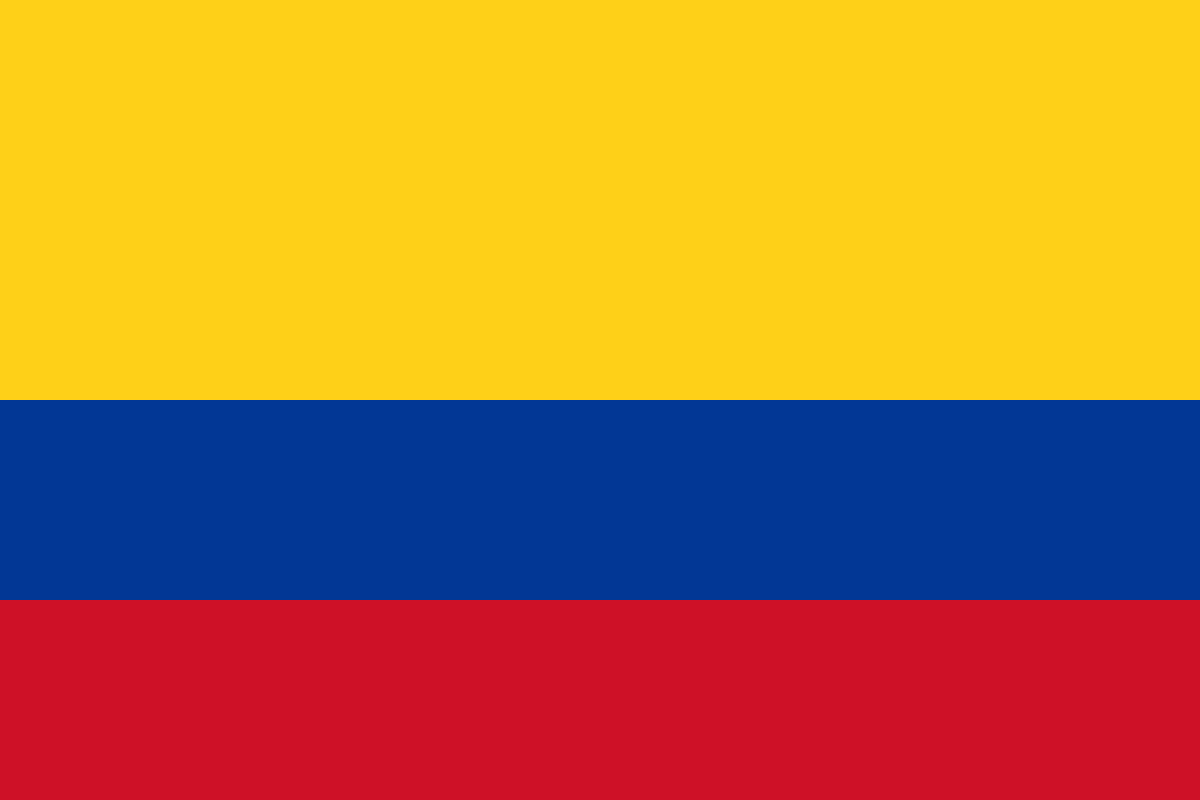 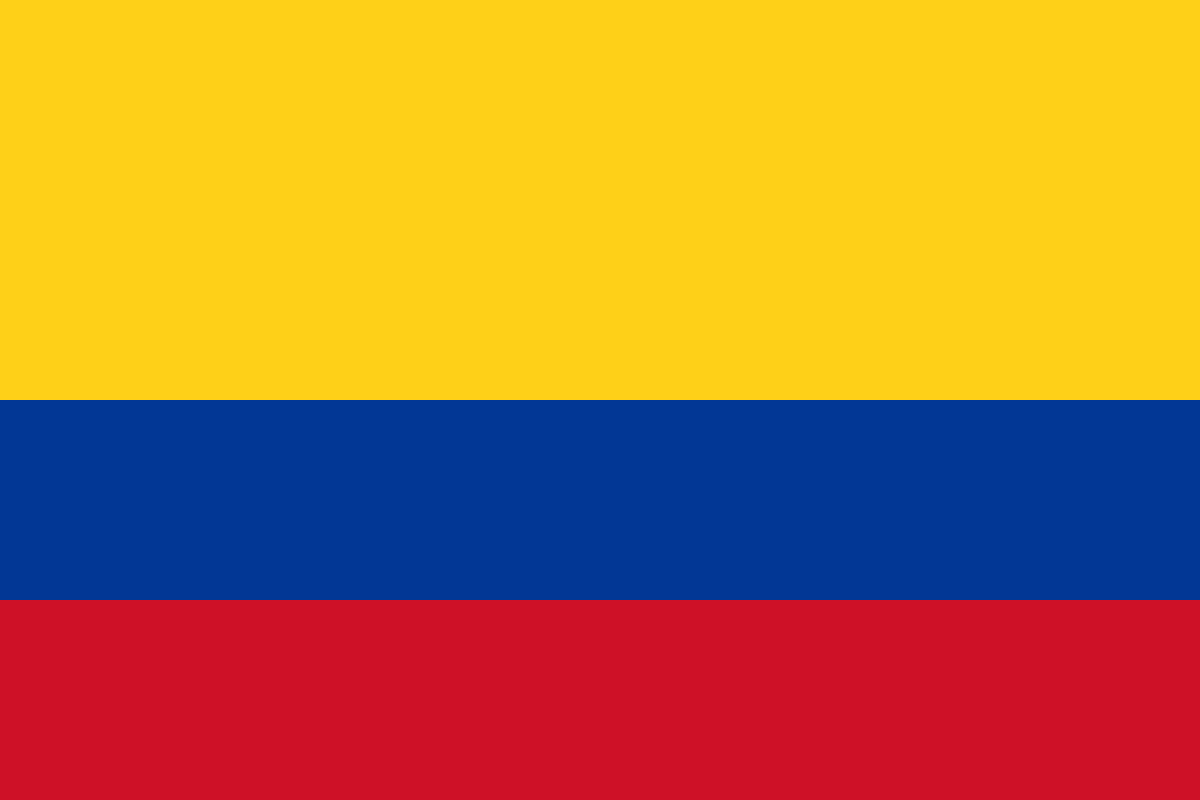 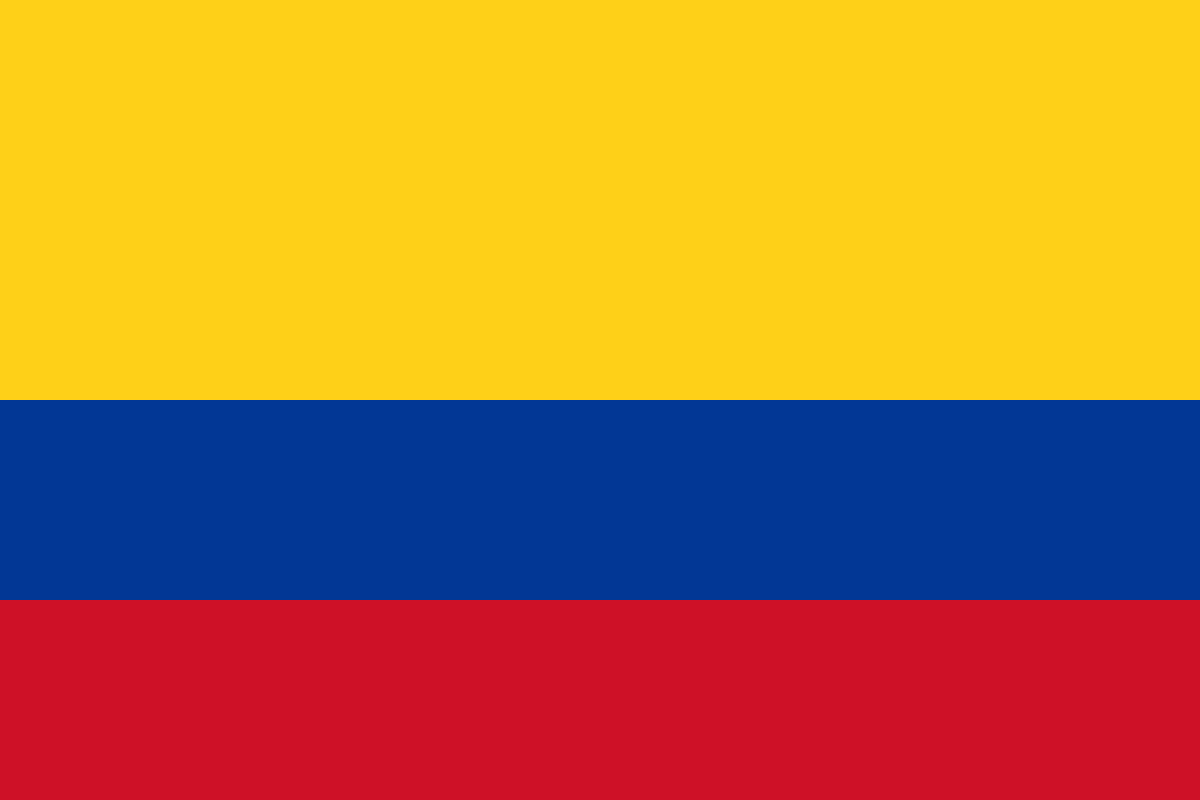 50M
9.5M
4.2M
10.7M
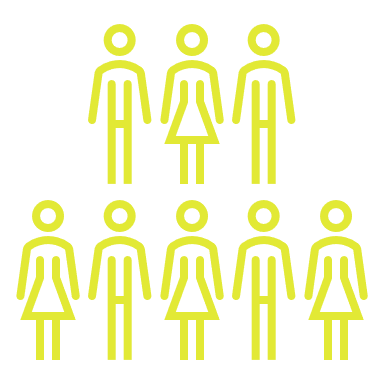 población
60M
8.2M
4.8M
8.6M
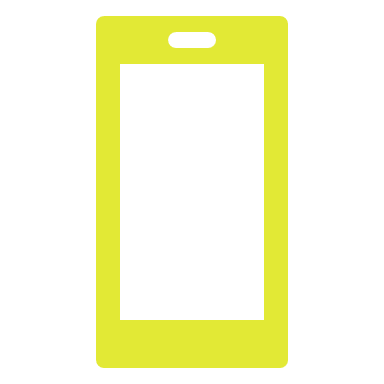 de conexiones móviles a internet
35M
4.1M
2.4M
6.4M
de usuarios de redes sociales a enero 2020
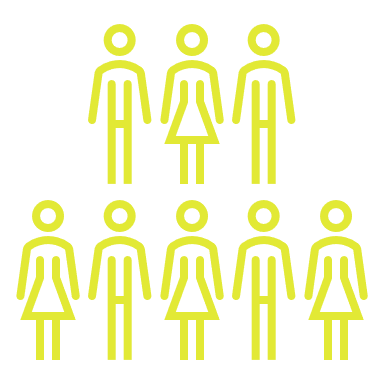 69%
42%
56%
59%
11/19/2020
Fuente: Reporte Hootsuite 2020
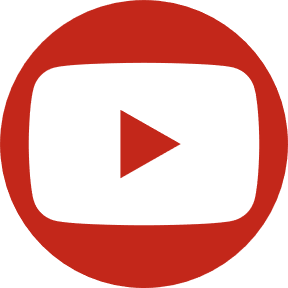 ALGUNAS CIFRAS EN COLOMBIA
98%
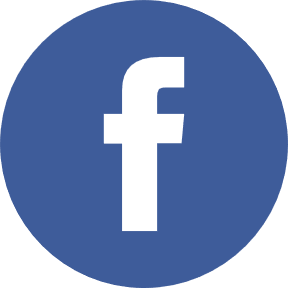 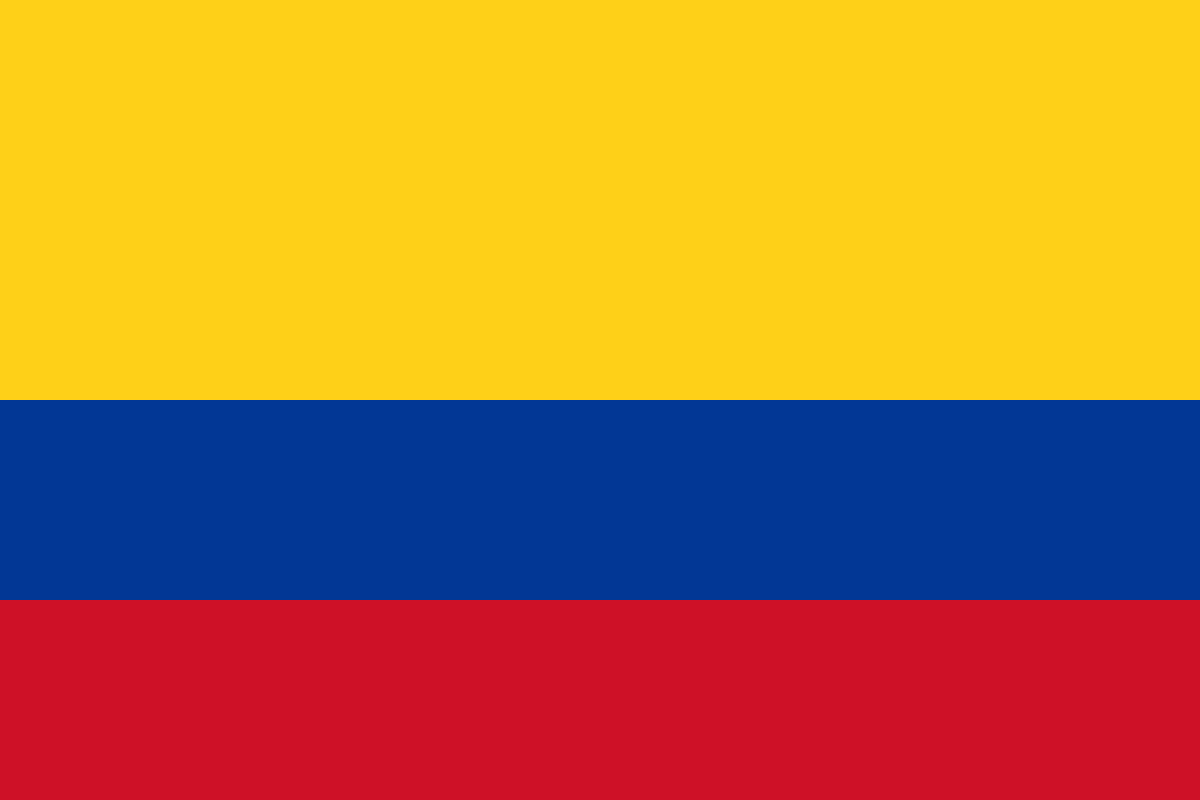 95%
Las redes sociales más usadas.

Porcentaje de usuarios de internet entre los 16 a 64 años que reportaron usar cada plataforma en enero 2020.
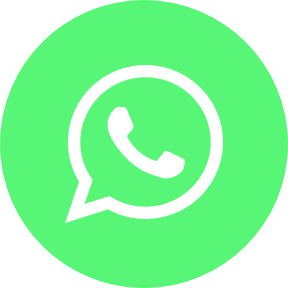 90%
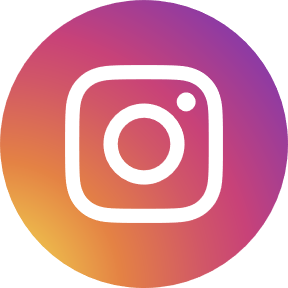 77%
11/19/2020
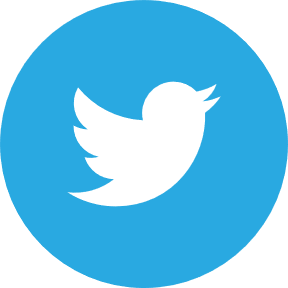 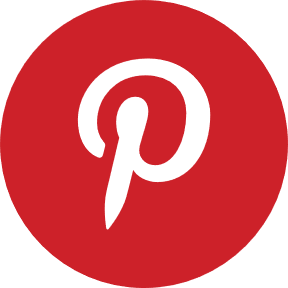 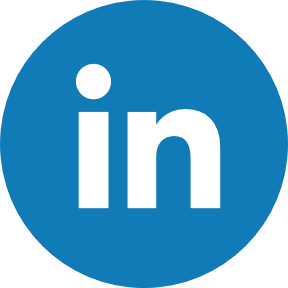 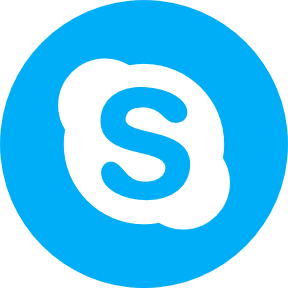 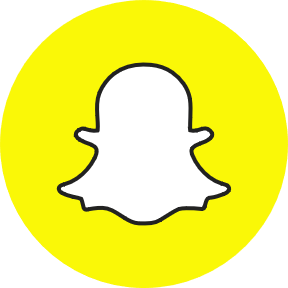 55%
45%
37%
34%
32%
Fuente: Reporte Hootsuite 2020
50M
ALGUNAS CIFRAS EN COLOMBIA
población de Colombia
60M
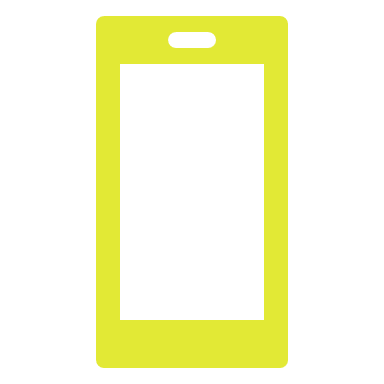 de conexiones móviles a internet
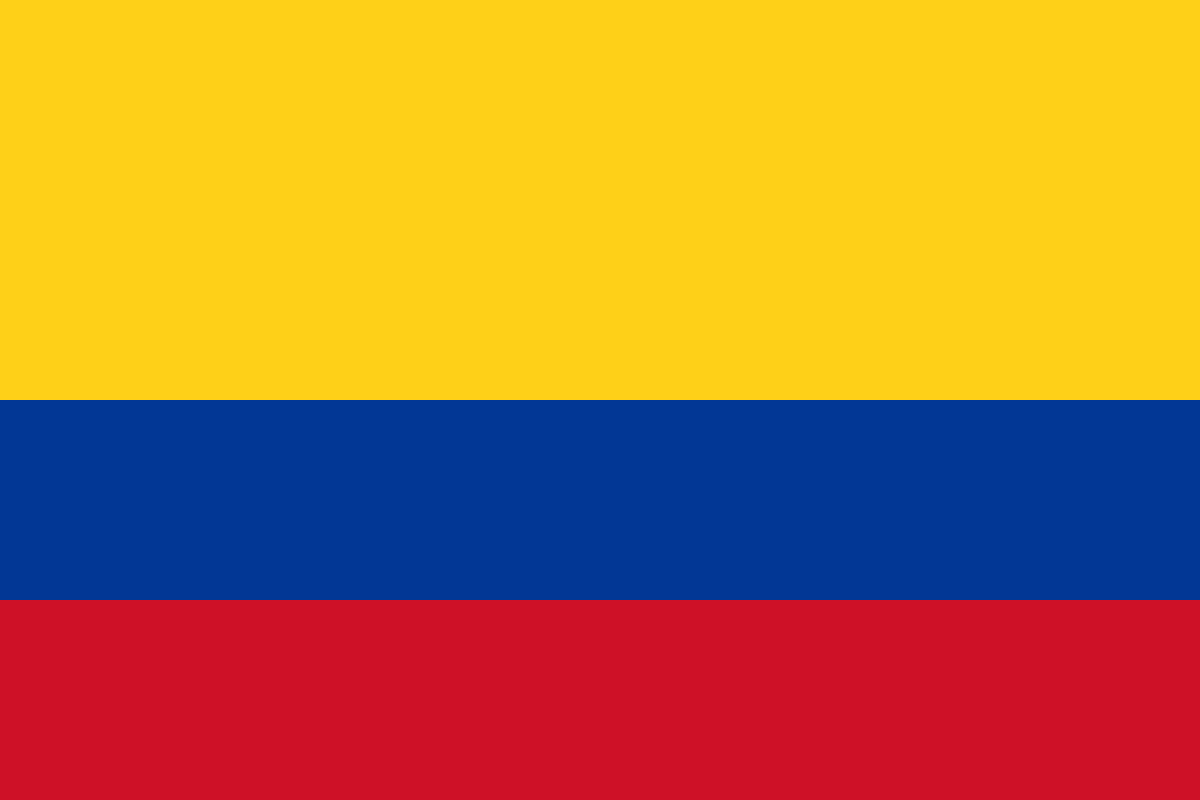 35M
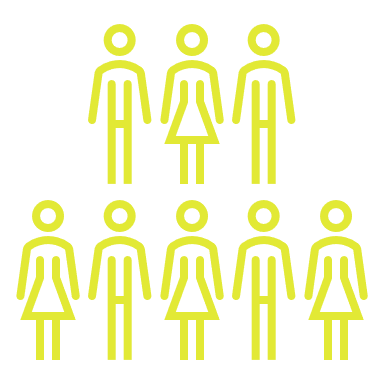 de usuarios de redes sociales a enero 2020
1M
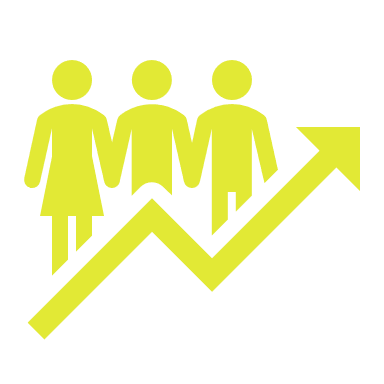 aumento de usuarios de internet entre 2019 y 2010 (+2.9%)
3.4M
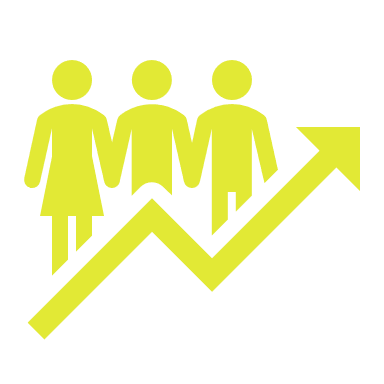 aumento de usuarios de redes sociales entre abril 2019 y enero 2010 (+11%)
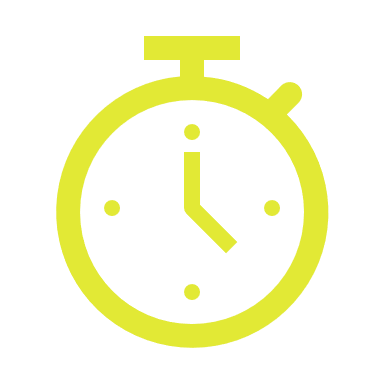 9 H
tiempo de uso de internet por día
11/19/2020
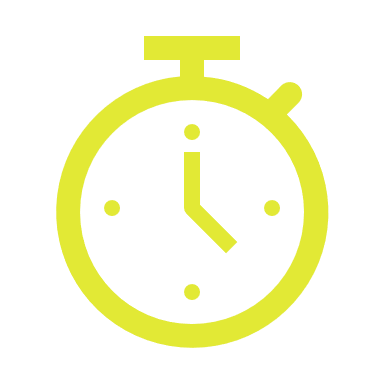 3.4H
tiempo de uso de redes sociales por día
Fuente: Reporte Hootsuite 2020
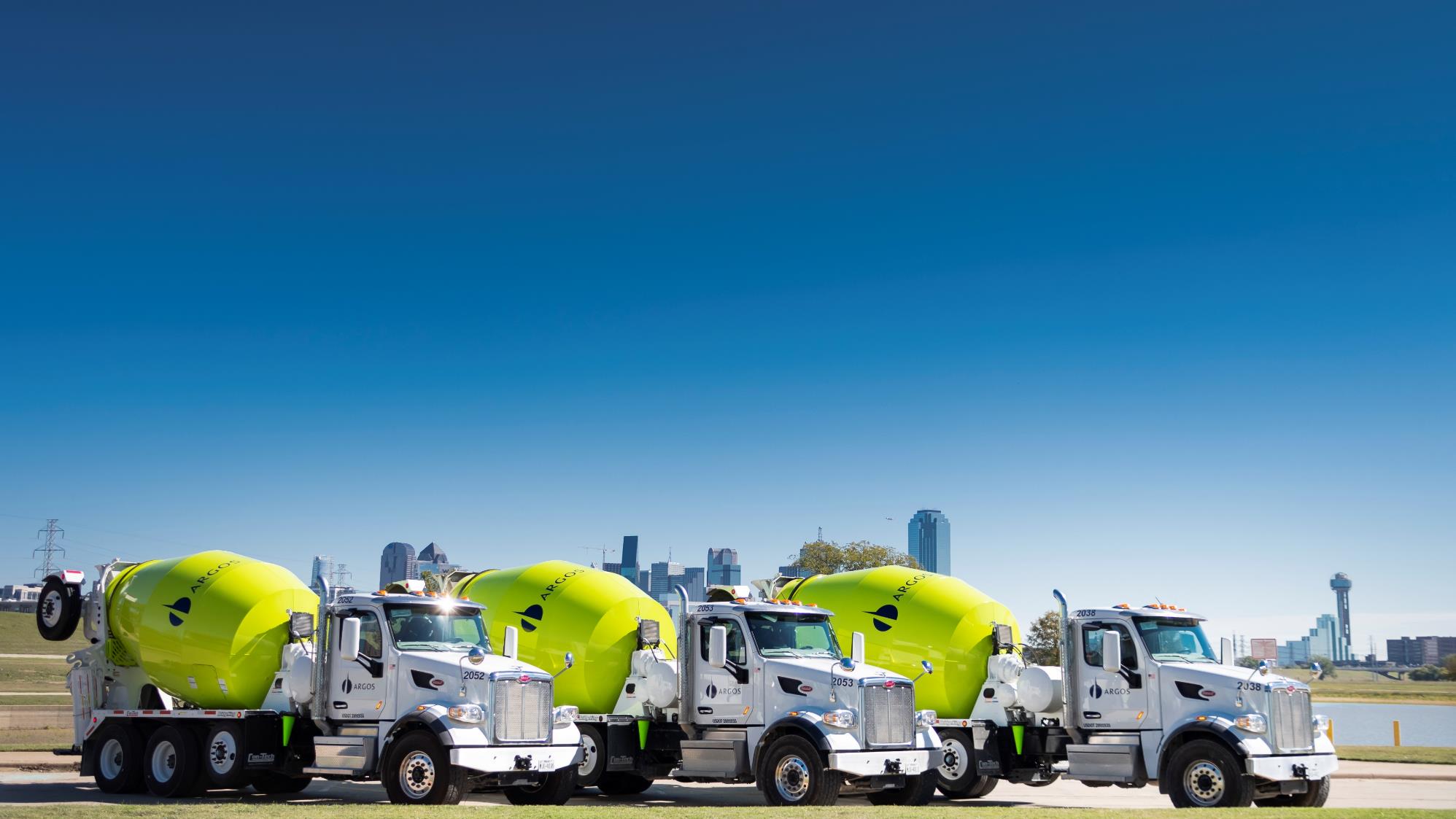 Argos en redes sociales
Contribuir al cumplimiento de la estrategia y los objetivos y resultados de negocio, a través de la construcción de reputación positiva, la generación de confianza y positivismo entre los grupos de interés.
OBJETIVO:
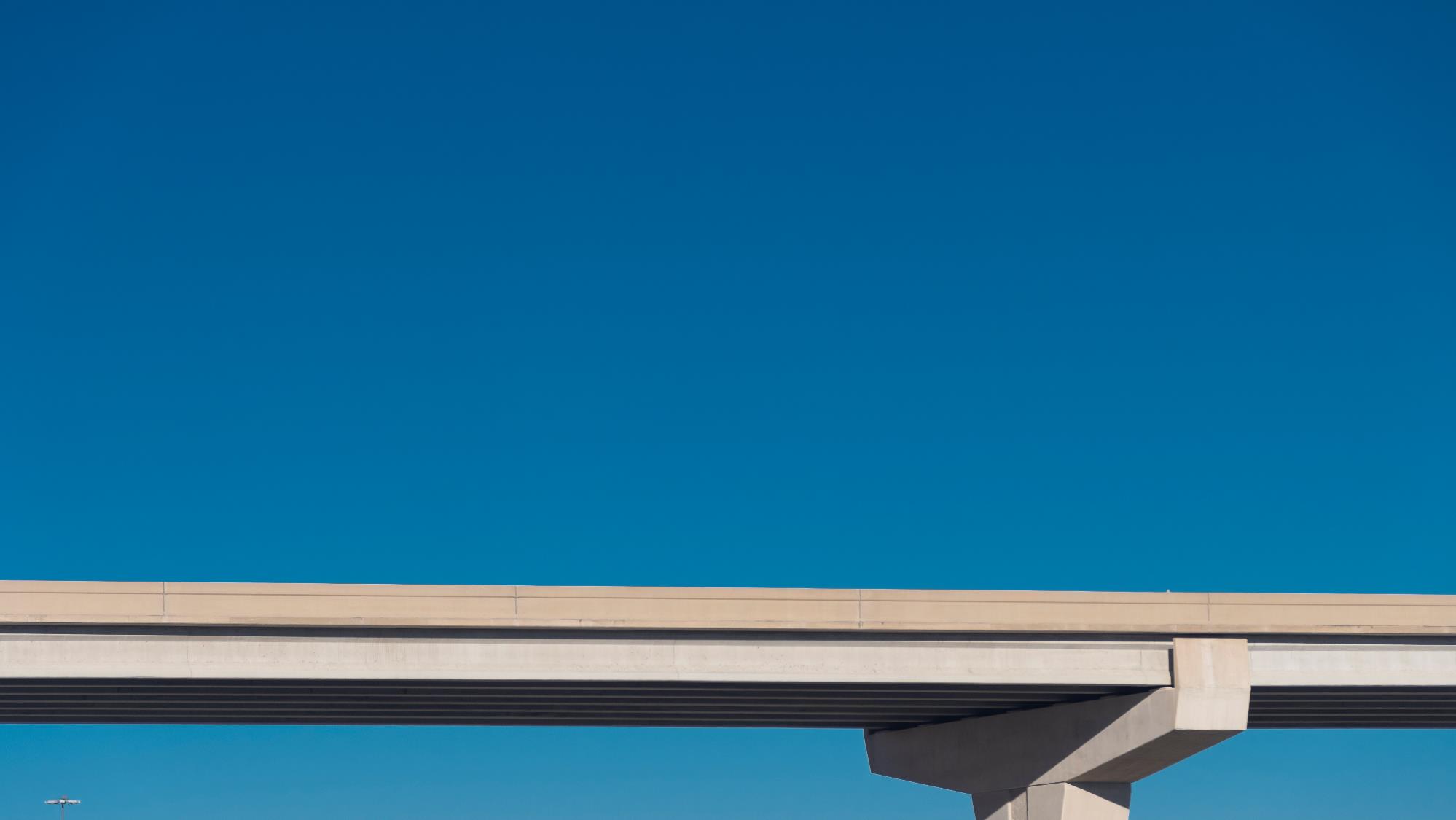 Número de seguidores en las redes sociales de Argos
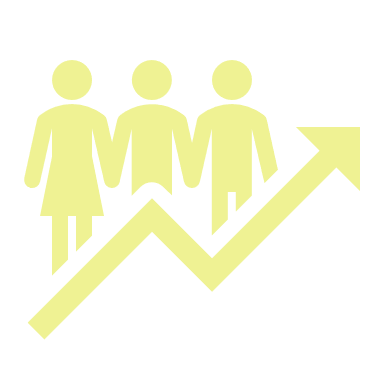 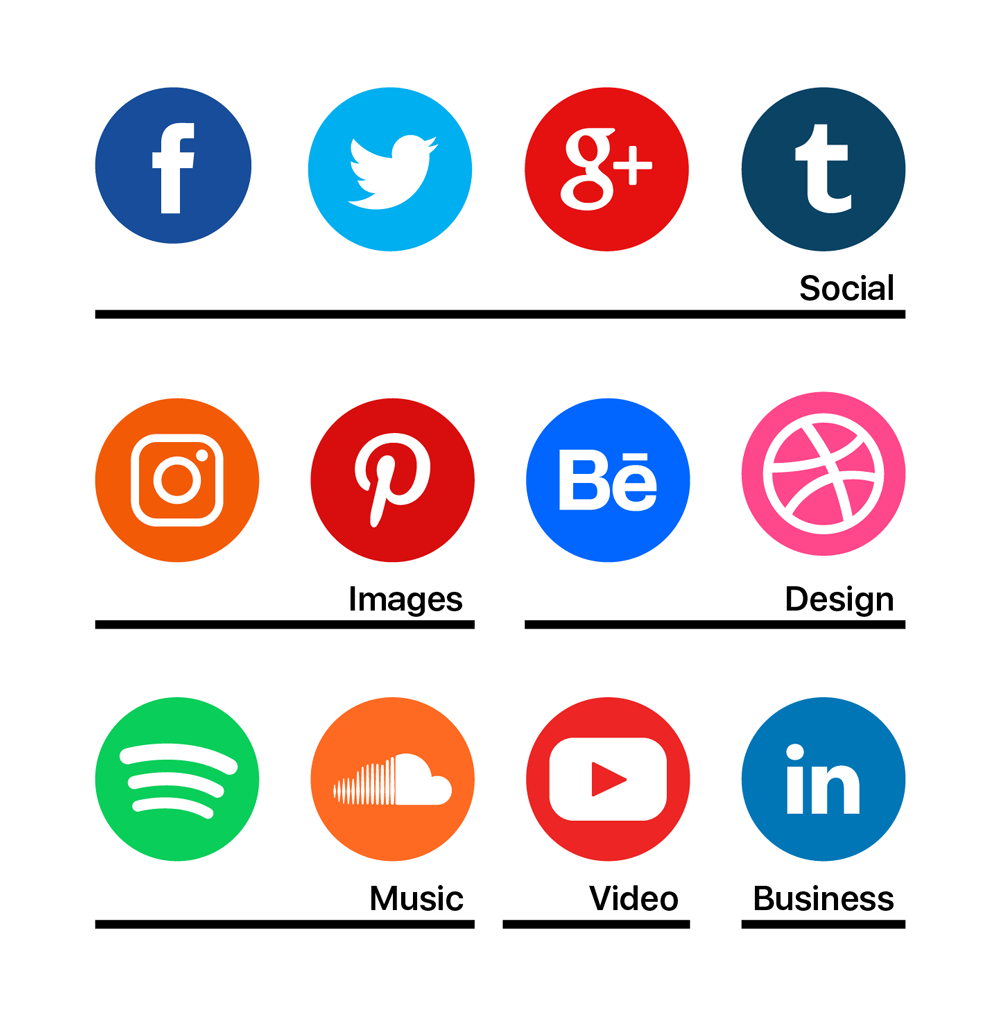 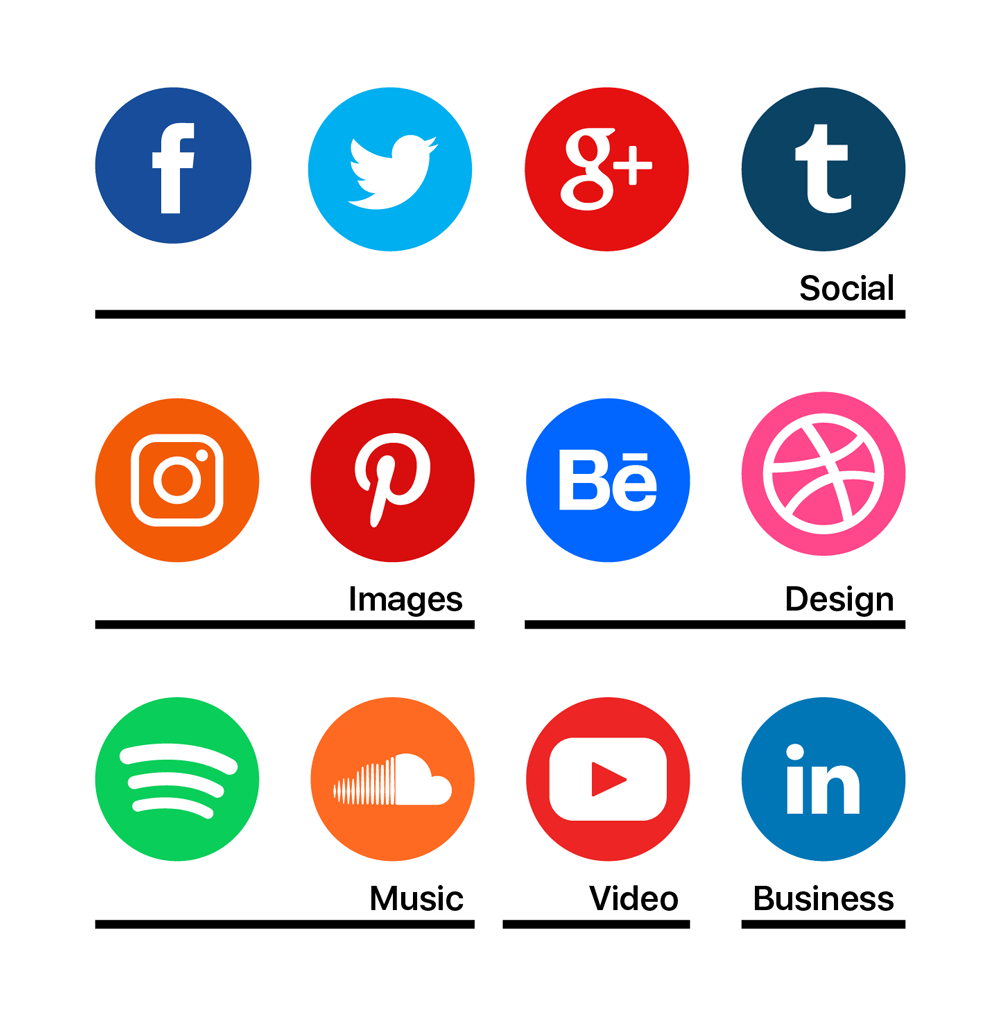 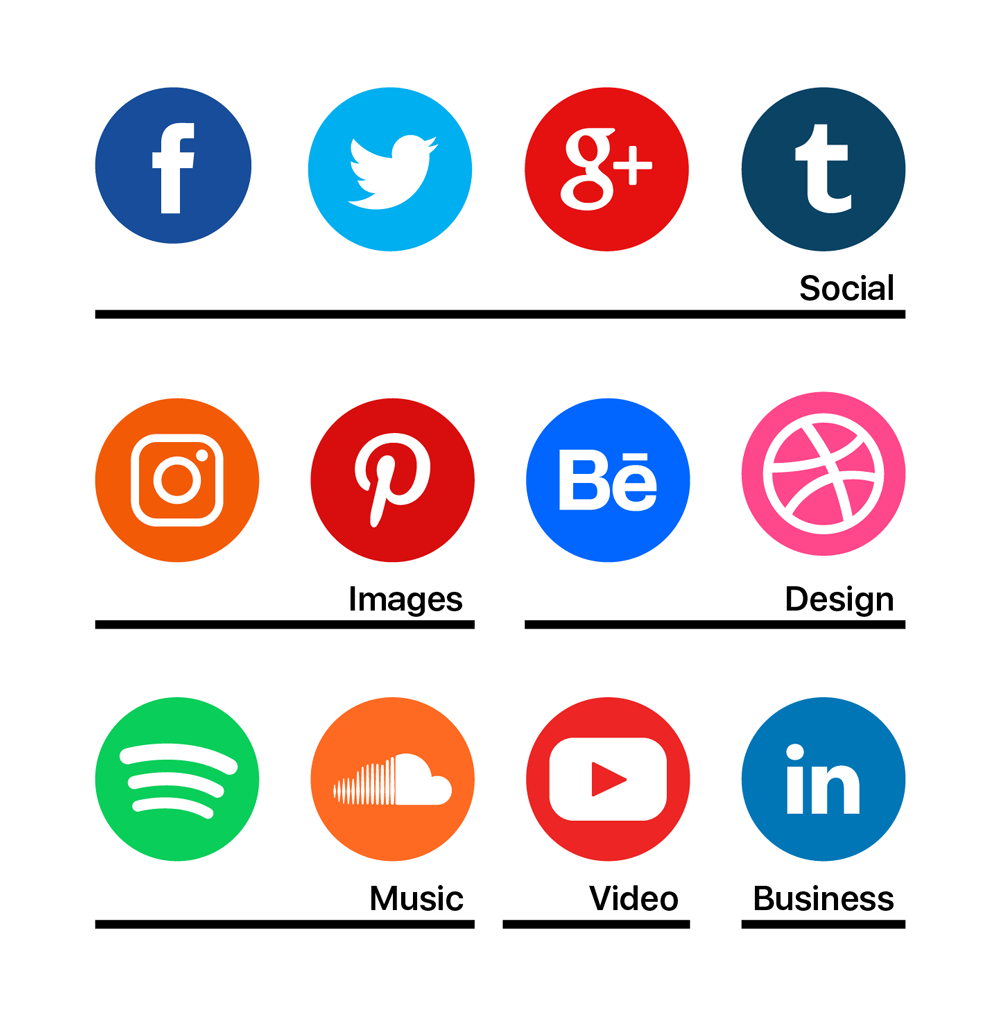 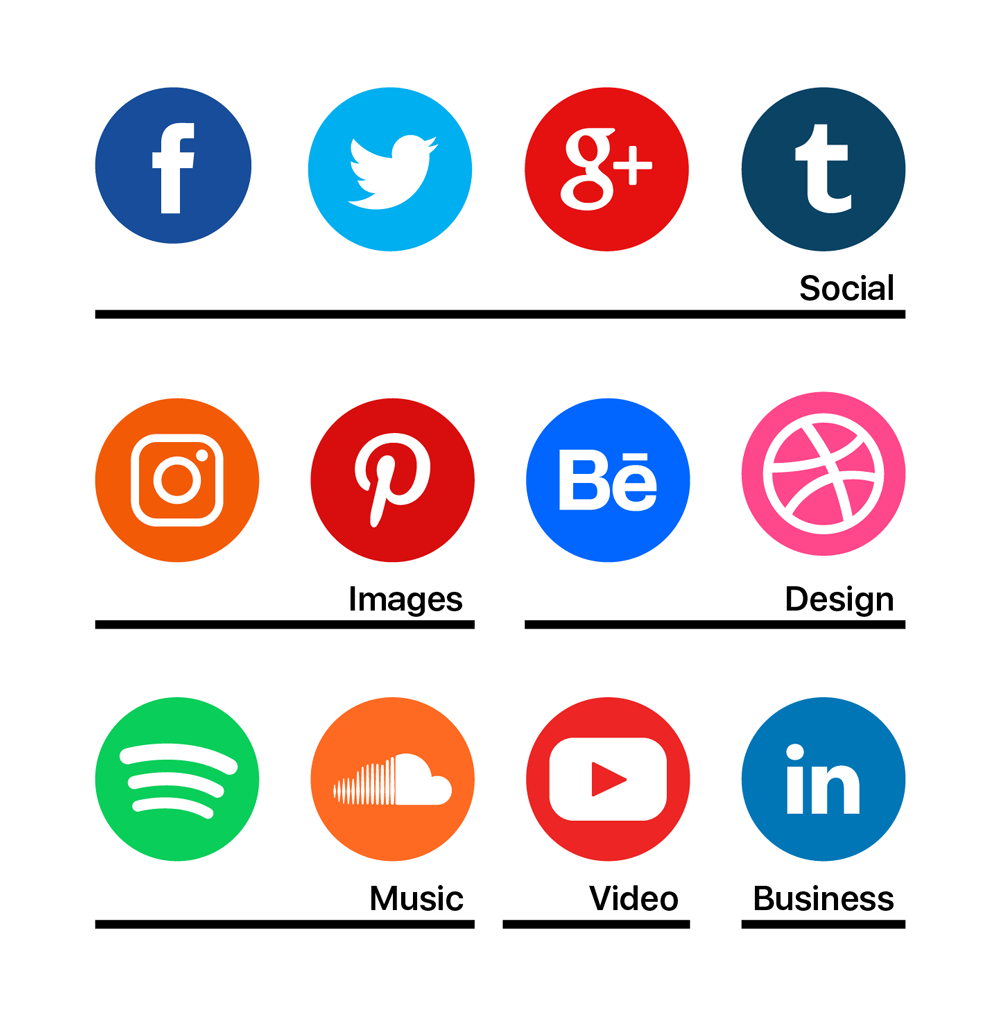 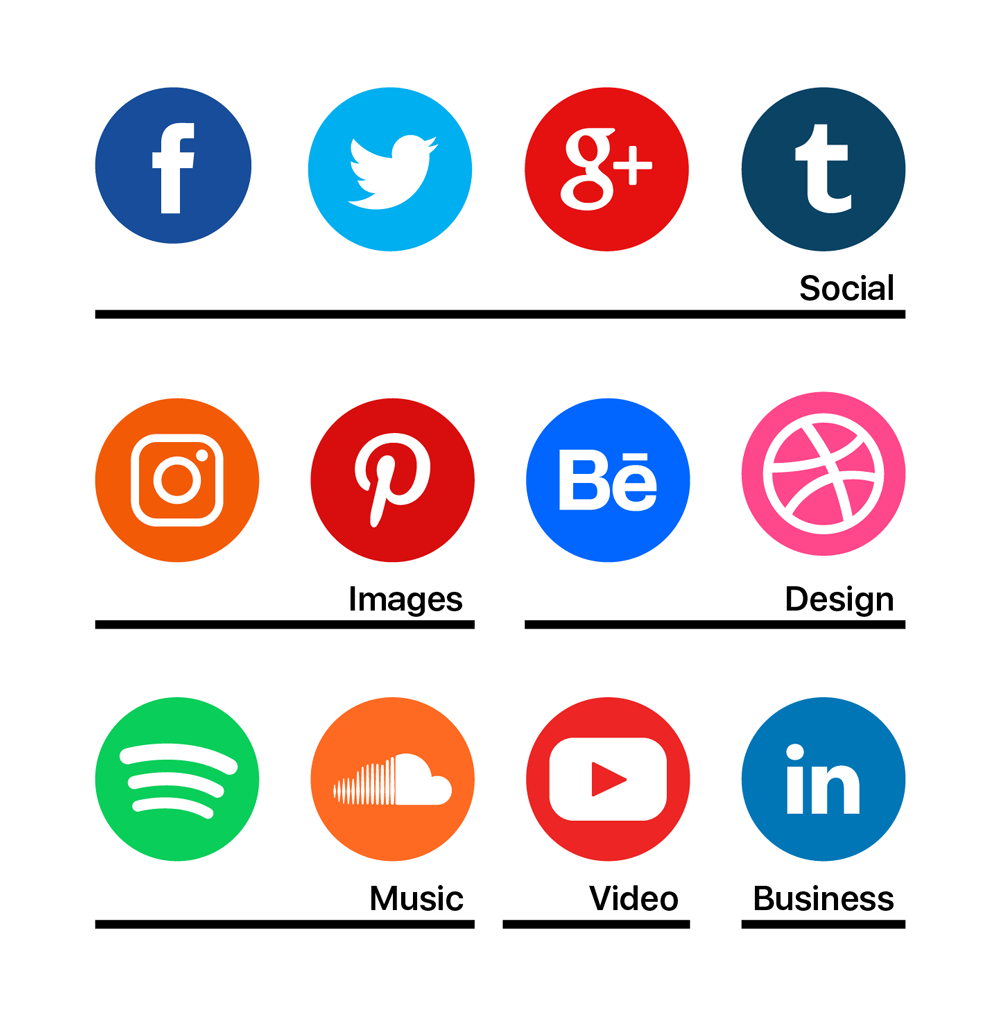 331 mil
37 mil
38,7 mil
17 mil
342 mil
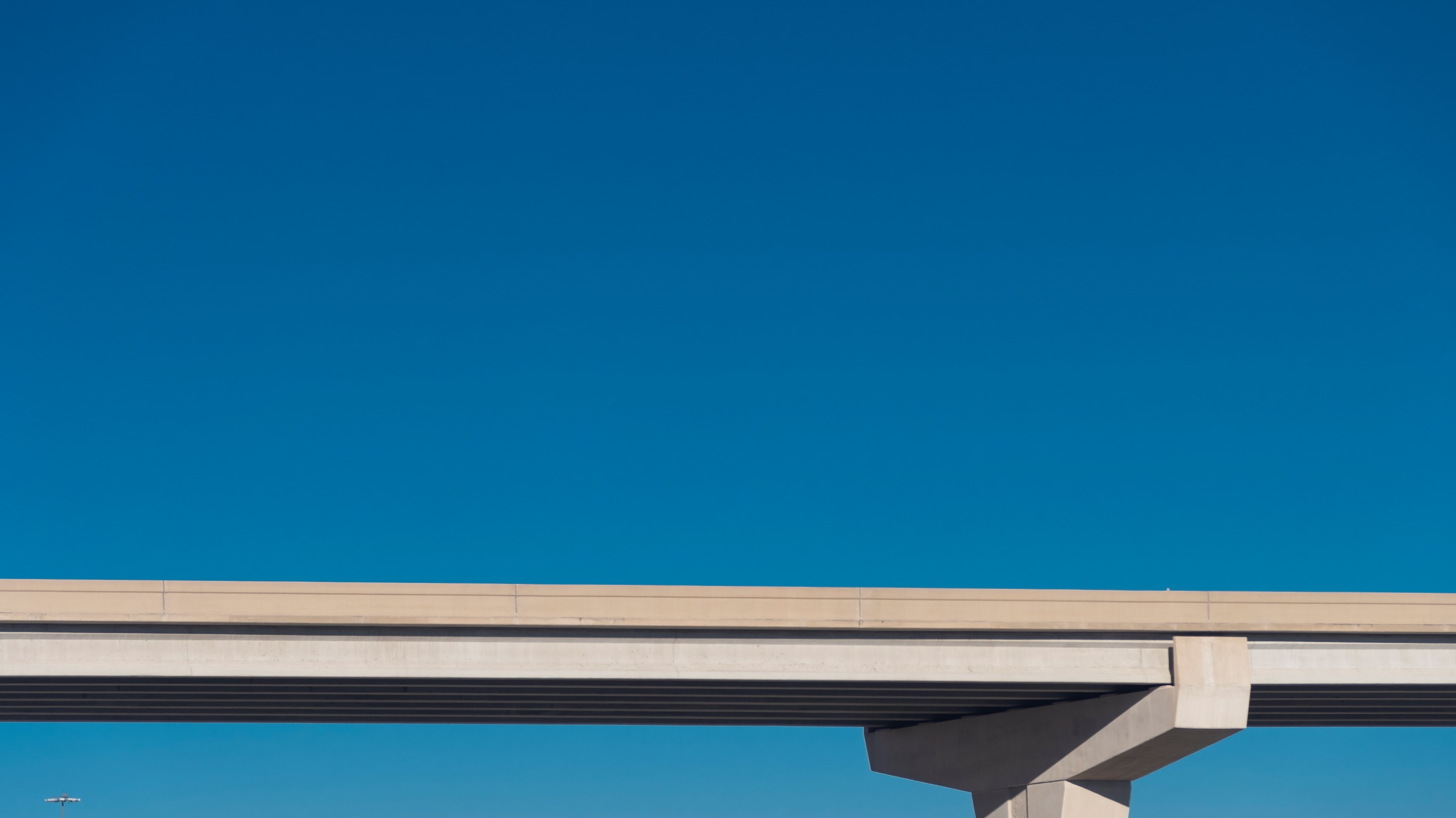 A quiénes les hablamos en redes
Público general
Sector empresarial
Colaboradores
Clientes
Periodistas
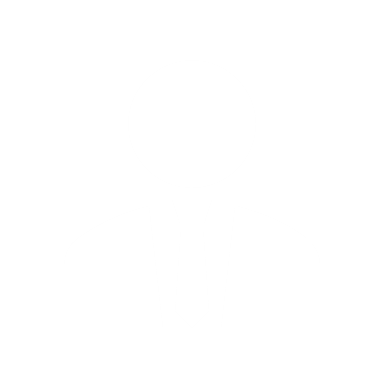 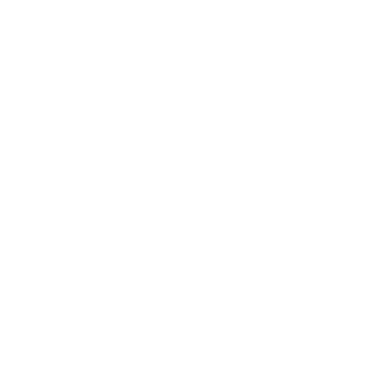 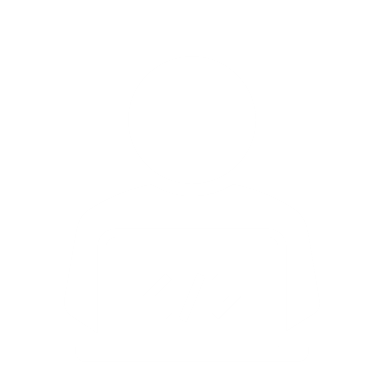 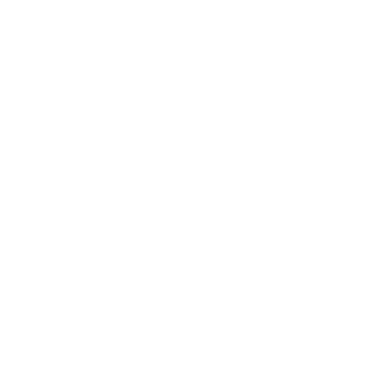 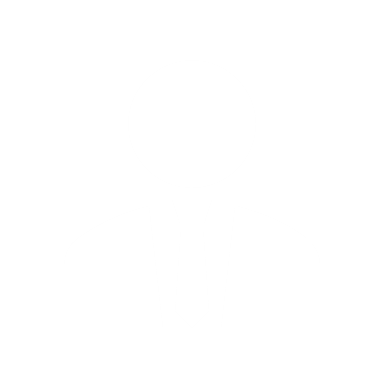 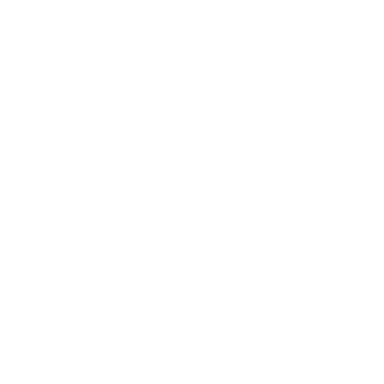 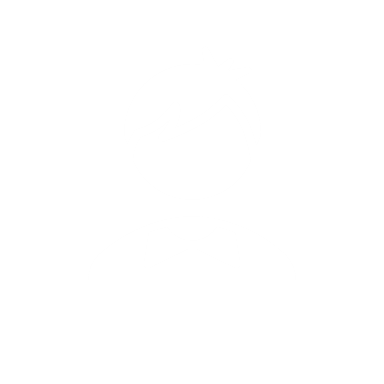 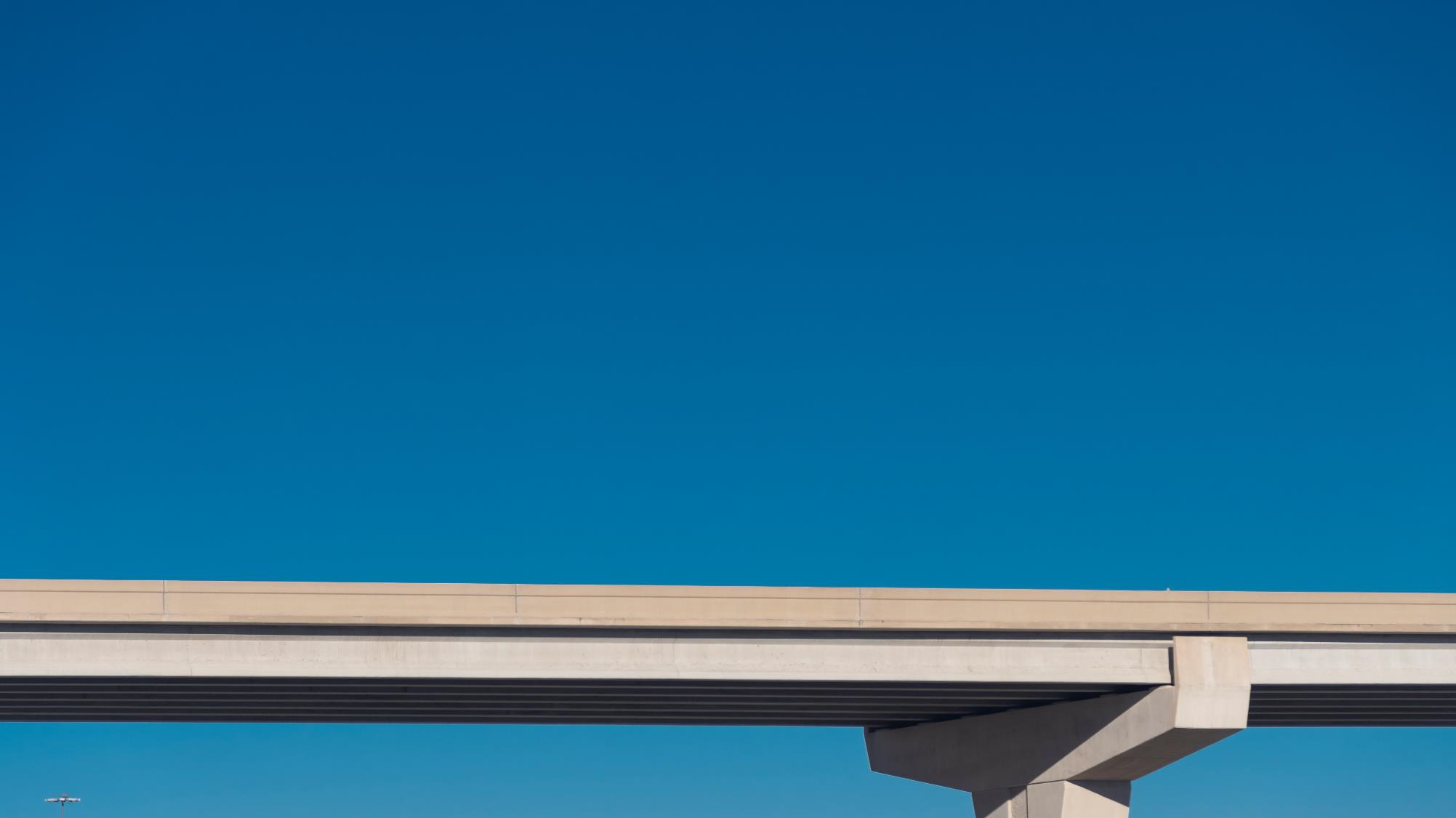 Lo que hablamos en redes…
Sostenibilidad
Reconocimientos
Equidad
Clientes
Operaciones
Productos
Comunidades
Servicios
Argos ONE
SISO
Innovación
Diversidad
Seguridad Vial
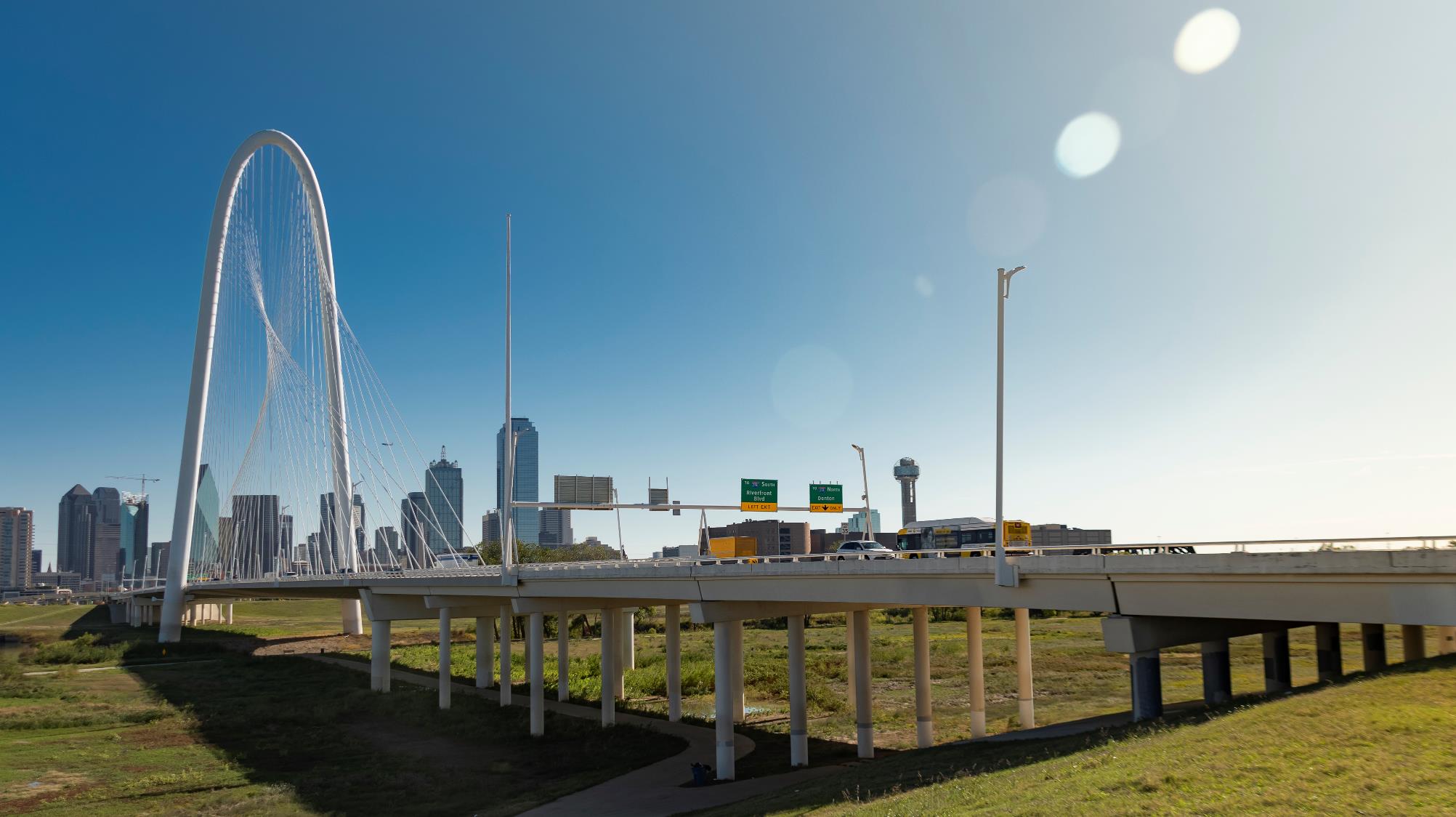 Algunos ejemplos
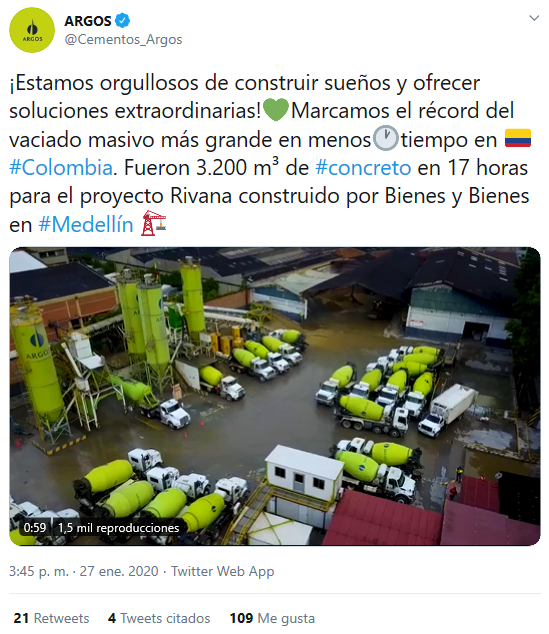 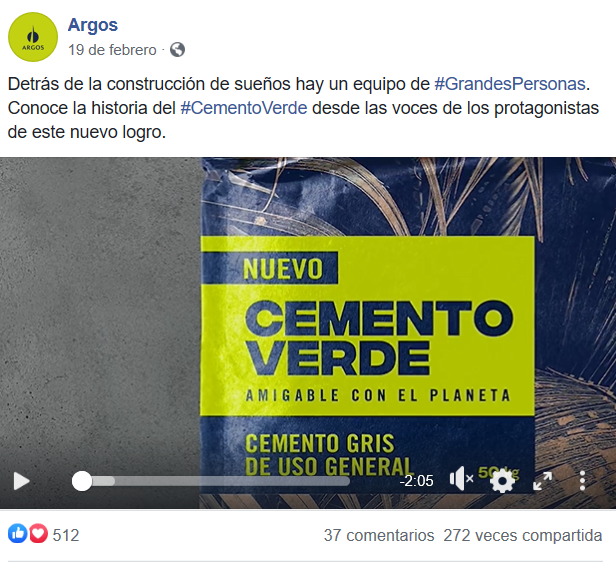 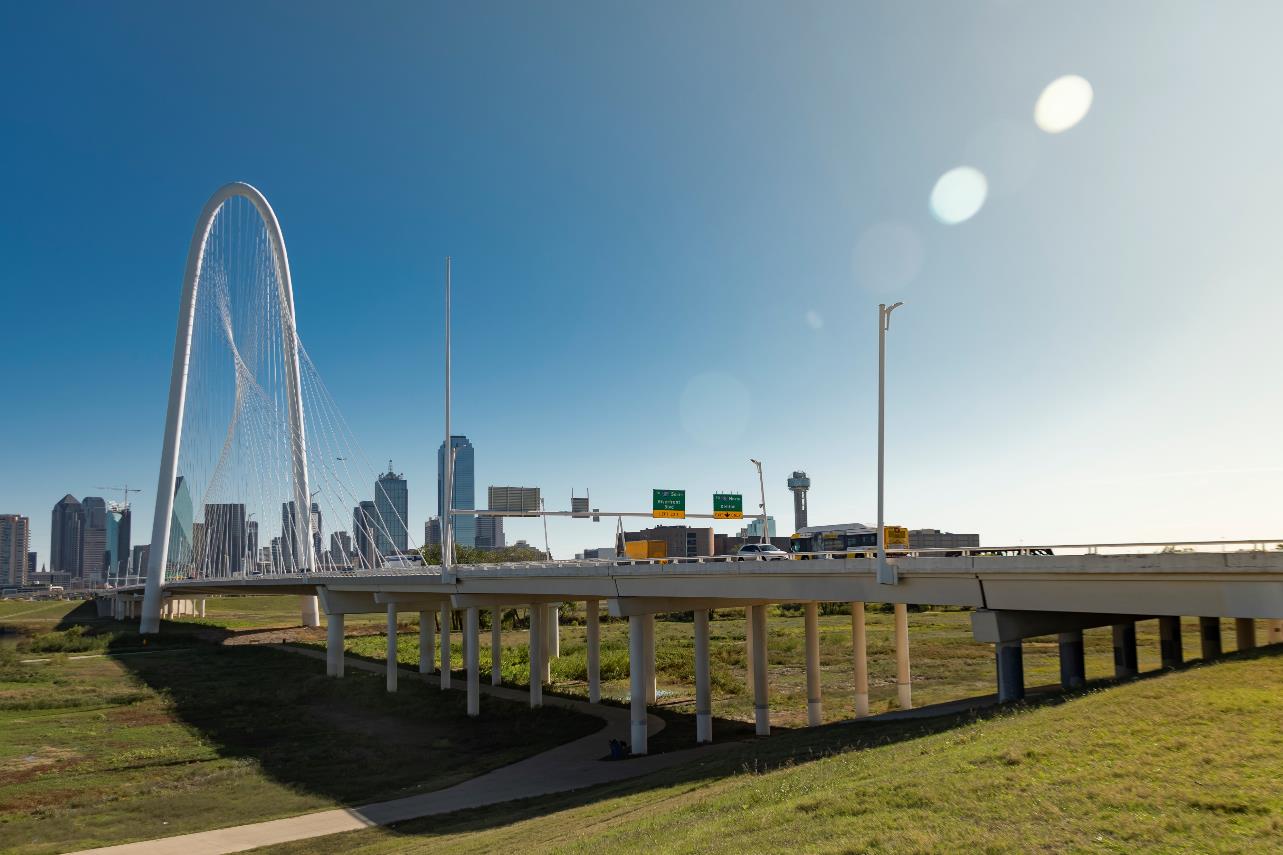 Algunos ejemplos
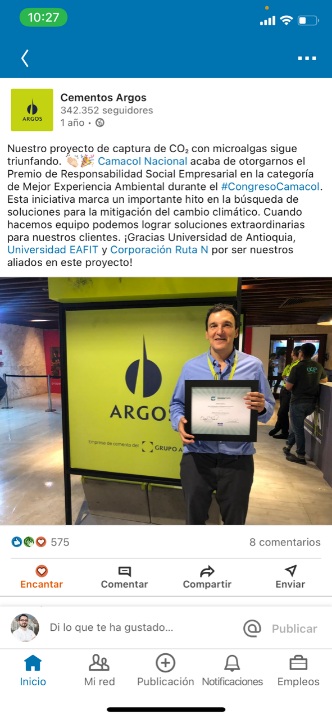 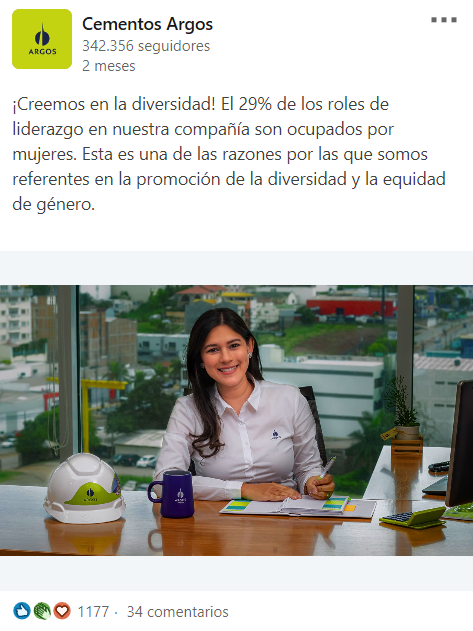 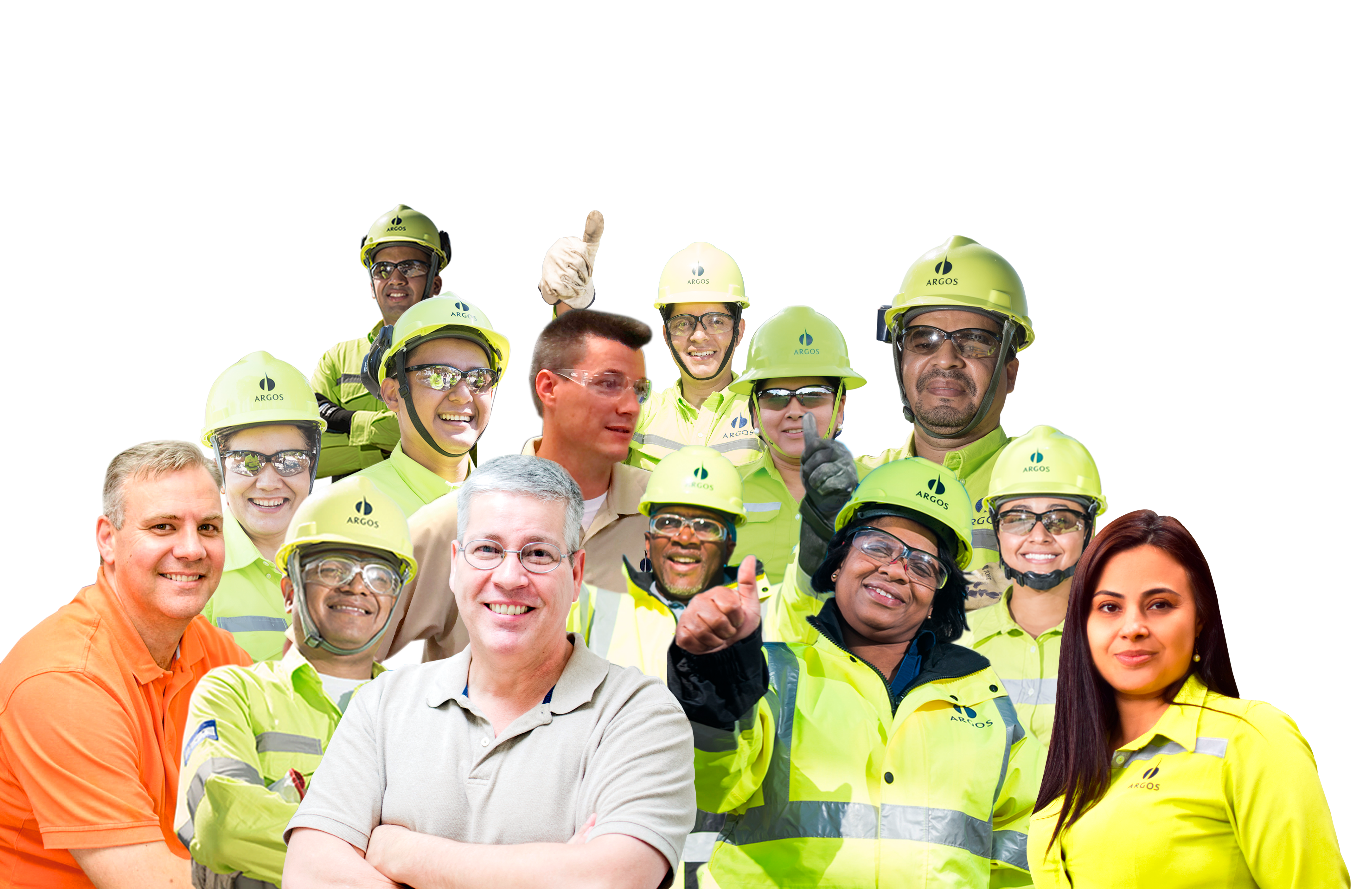 #EnArgosSomos
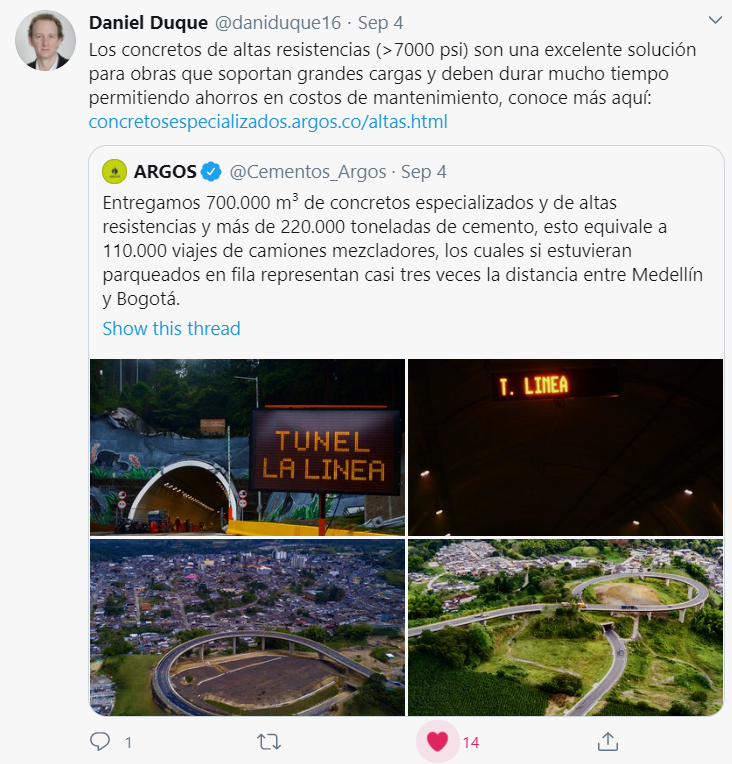 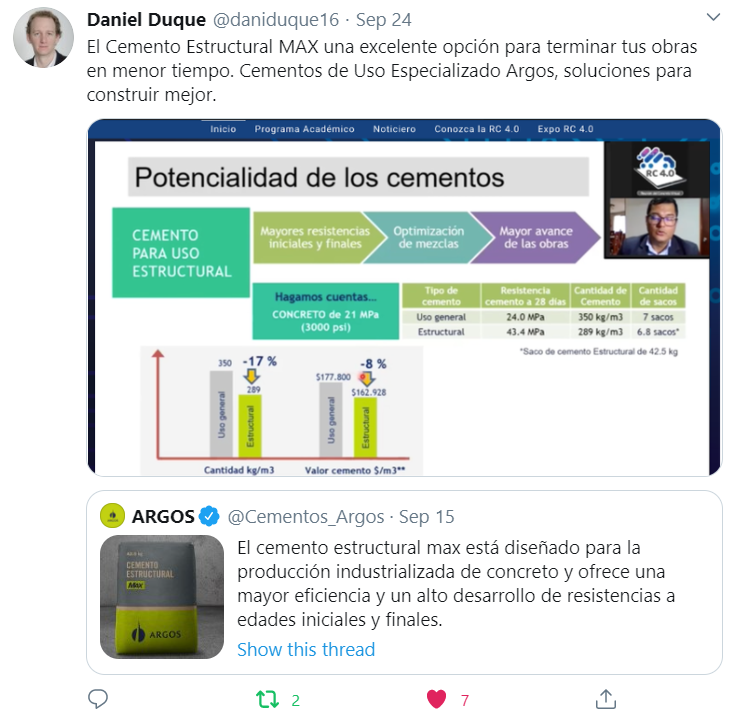 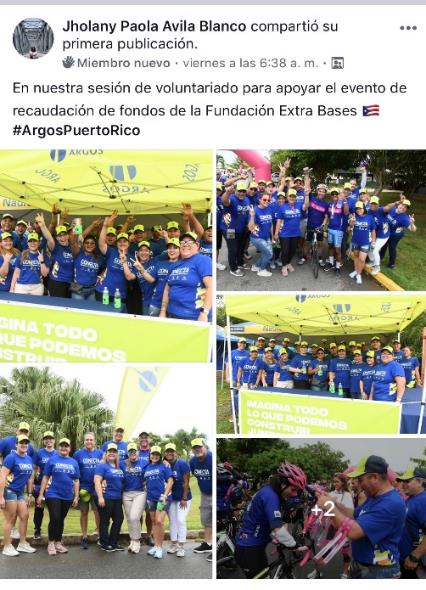 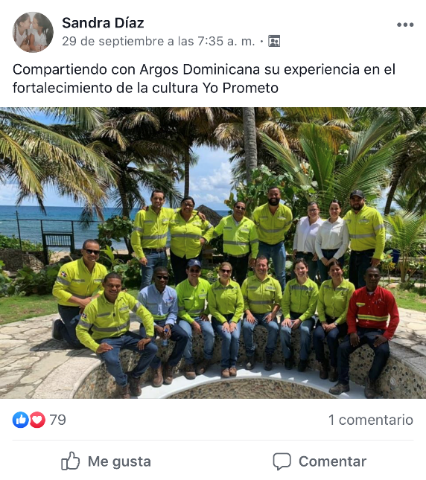 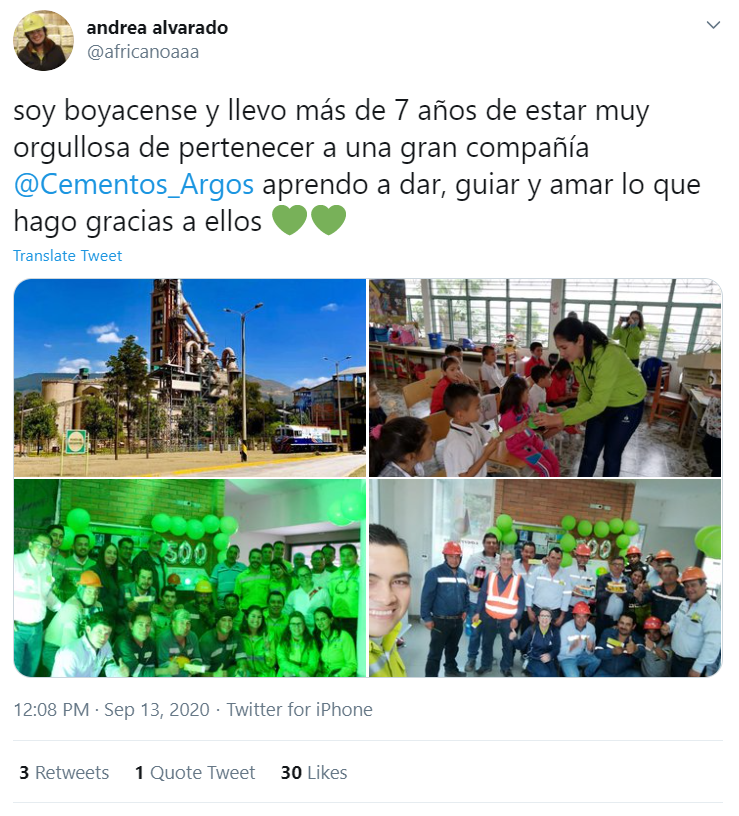 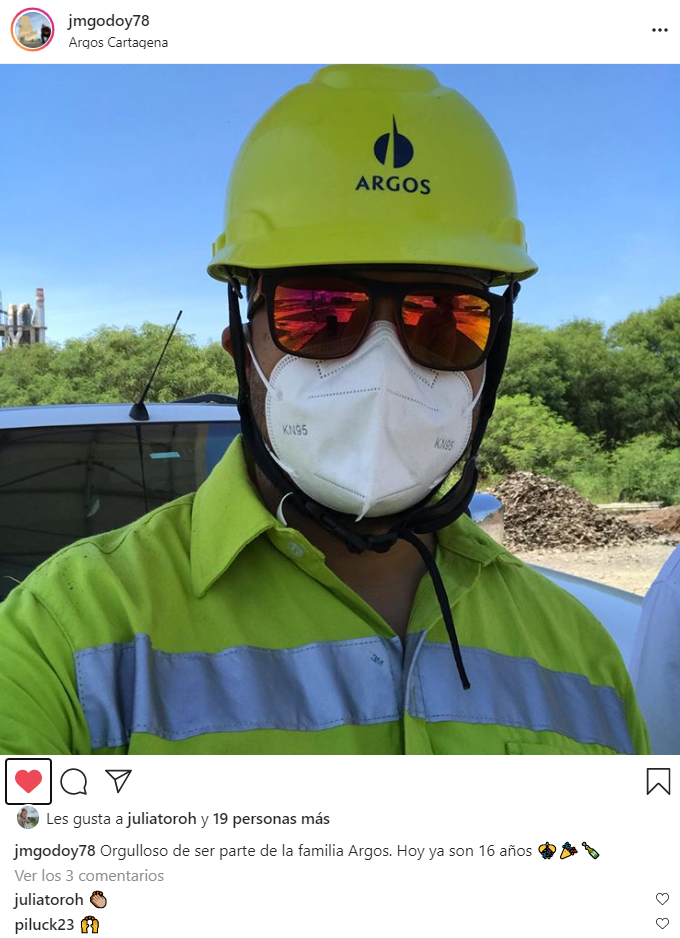 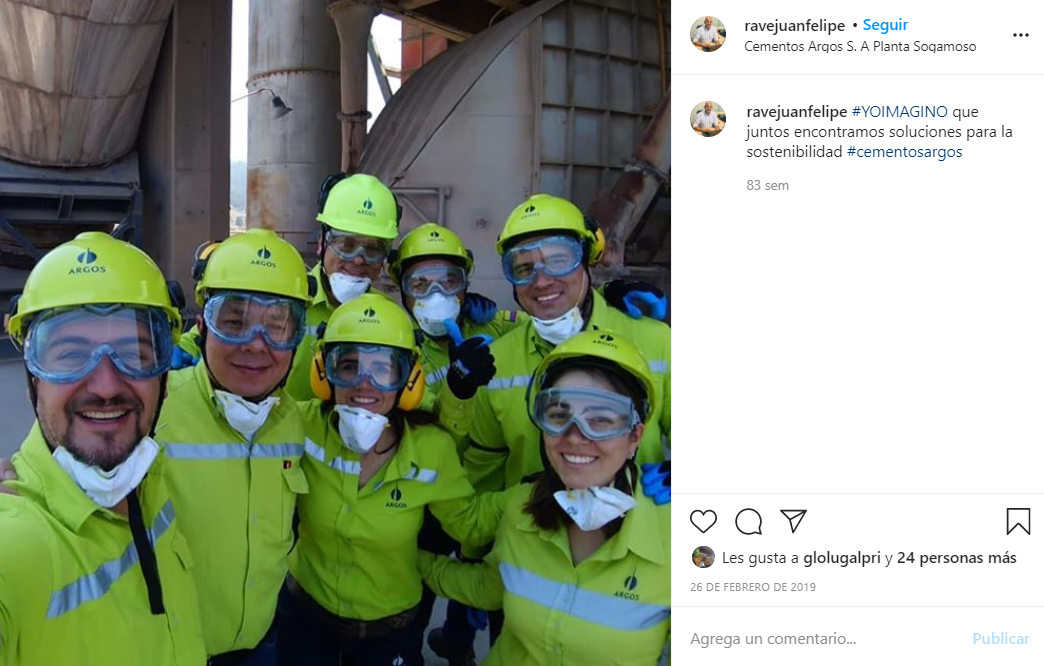 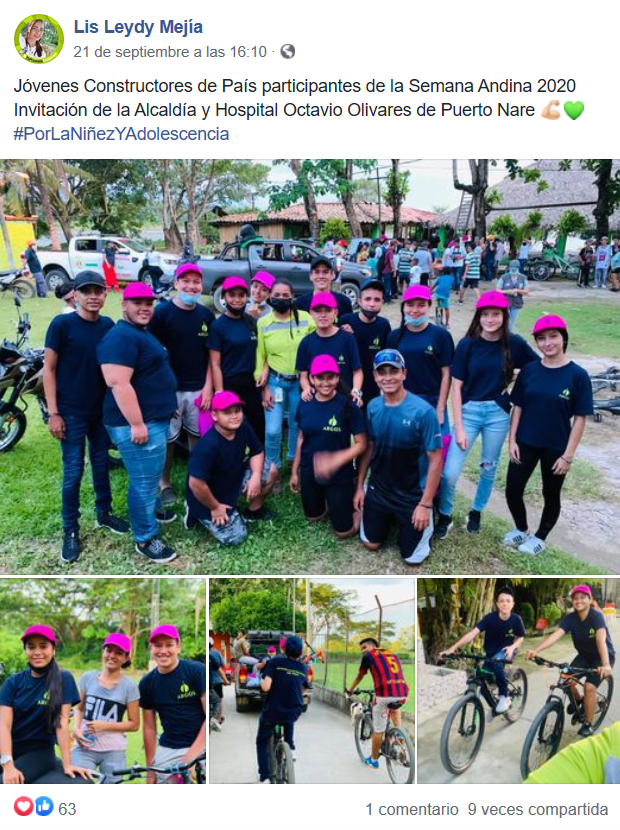 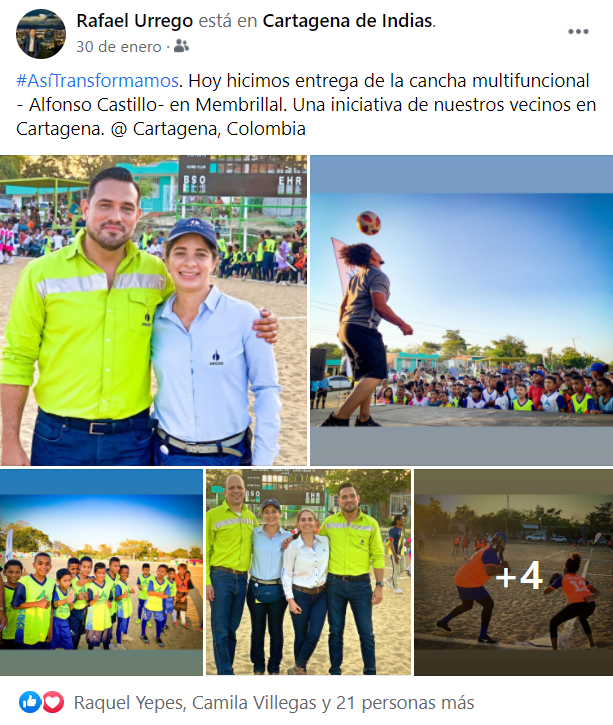 ¡Gracias por estar conectados!

#EnArgosSomos
[Speaker Notes: Sesión de preguntas]
CONÉCTENSE A LOS PRÓXIMOS 
WEBINAR SOBRE:
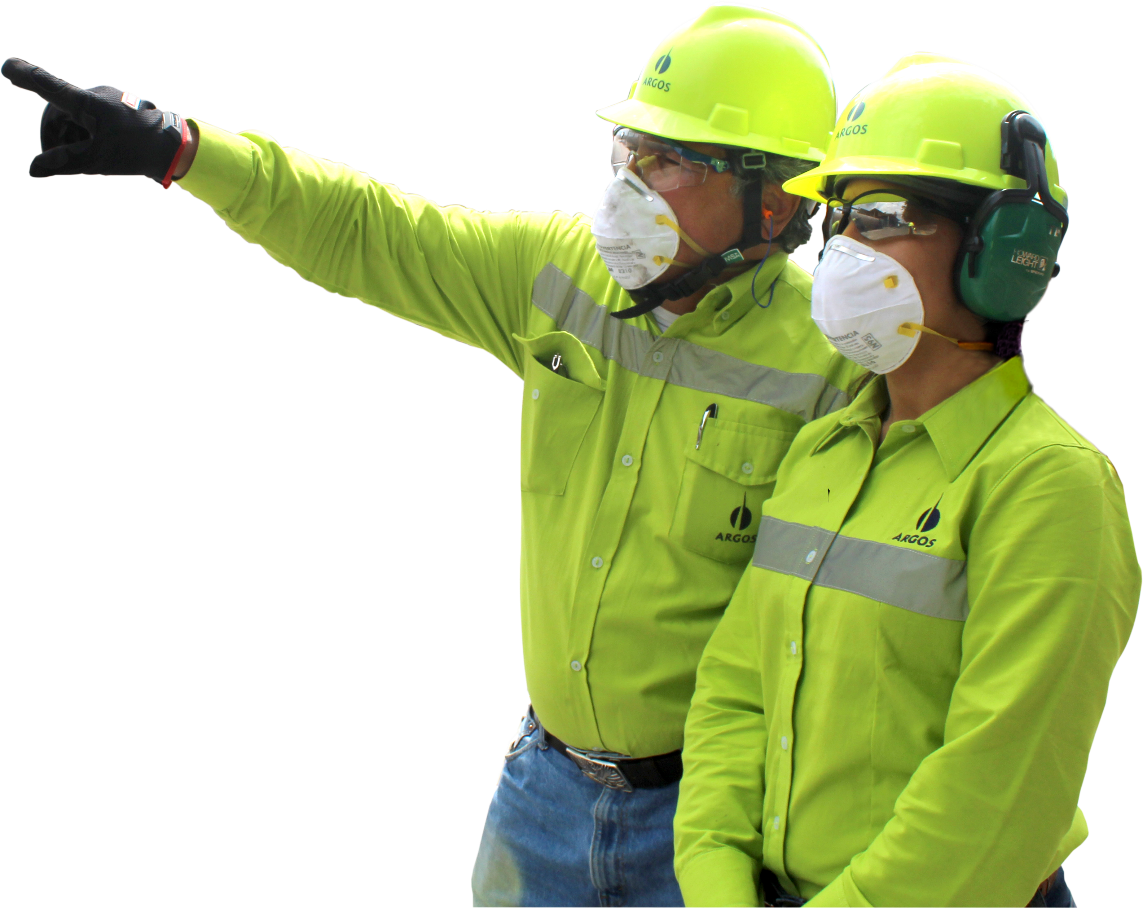 Kit de herramientas gráficas

Tips para tomar fotos con el celular

Cómo sacarle provecho a las redes sociales, funcionalidades o cosas que no sabíamos.

Apps gratuitas para edición fotográfica y diseño